15 Kunnat ja aluehallinto
Muistiinpanot
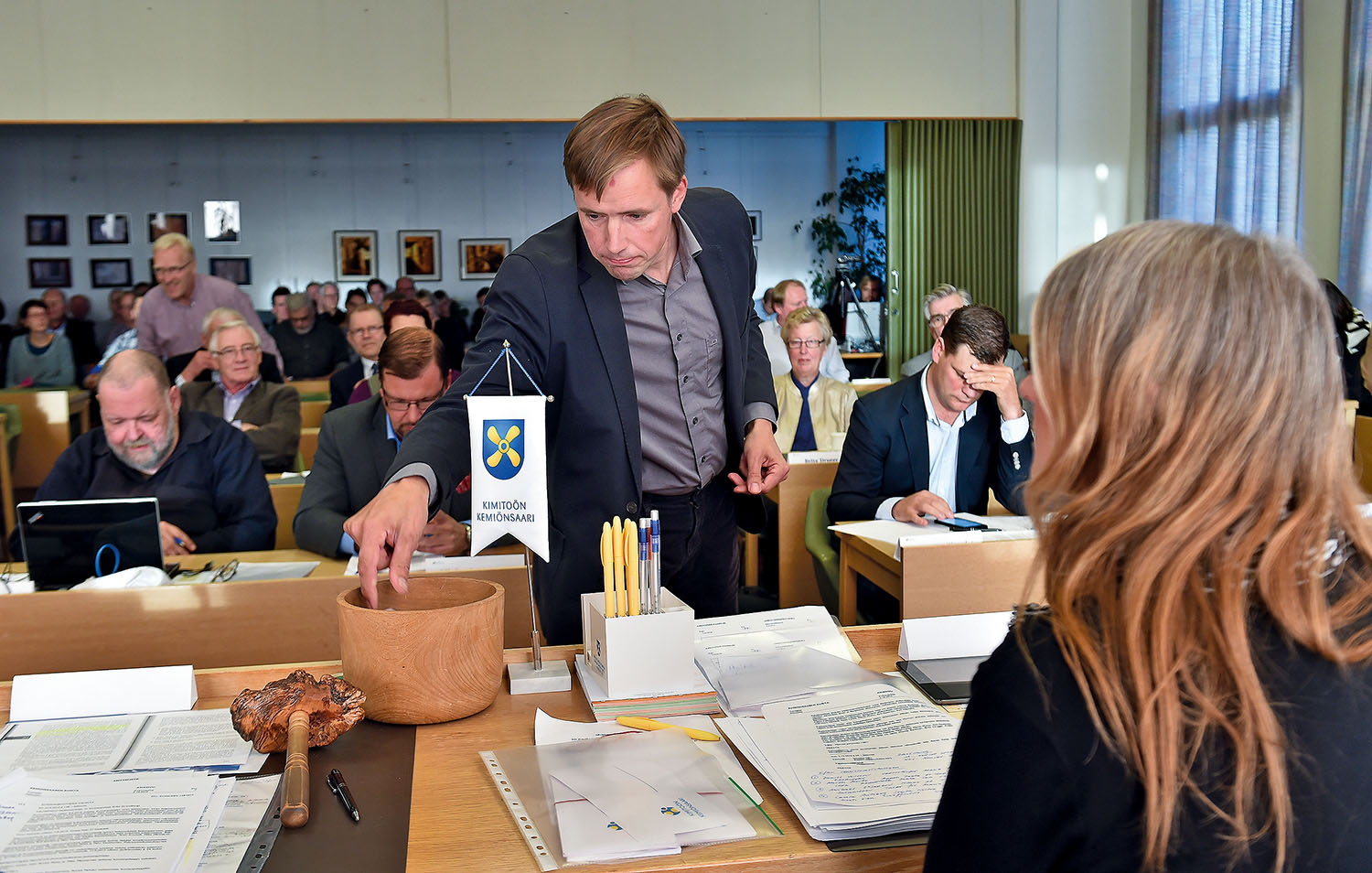 Kunta
Kunnan jäseniä ovat:
perusjäsenet
yritykset ja yhteisöt
Kunnilla on perustuslakiin perustuva itsehallinto:
verotusoikeus (kiinteä tasavero)
oma budjetti
kunta saa päättää, miten hoitaa sille laissa määrätyt tehtävät eli yleiset tehtävät
Kunnan tehtävät
Kunnat huolehtivat kaksi kolmasosaa kaikista hyvinvointivaltion palveluista (peruspalvelut)
Yli 500 lakisääteistä tehtävää
Kuntien on tarjottava asukkailleen esim. perusopetusta, perusterveydenhoitoa ja lasten päivähoitoa (subjektiiviset oikeudet)
Kunnat huolehtivat kaavoituksesta, vesi- ja energiahuollosta, pelastustoimesta ja jätehuollosta
Kunnan lisääntyneet tehtävät ja heikkenevä huoltosuhde ovat ajaneet kunnat taloudellisiin vaikeuksiin.  Paine vähentää kuntien tehtäviä:
Sosiaali- ja terveyshallinnon uudistuksen (sote) tarkoituksena on          siirtää tehtäviä kunnalta valtiolle ja maakunnille
Kuntaliitokset pyritty parantamaan kuntaliitoksilla
Kaupunginjohtaja (tai pormestari)
 kunnan ylin viranhaltija, hallinnon johtaja
 oikeus puhua kunnan puolesta
 pormestari  on luottamustoimi, johon valitaan vaaleilla
Hallitus
vastaa kunnan hallinnosta ja taloudesta 
 edustaa kuntaa ja valvoo sen etuja 
valmistelee valtuuston käsiteltäväksi tulevat asiat  
 toimeenpanee valtuuston päätökset
Valtuusto 
päättää…
 hallituksen kokoonpanosta
 lautakuntien kokoonpanosta
 talousarviosta 
 kunta- ja kiinteistöveroprosentista
 eri maksujen perusteista  
 yleis- ja  asemakaavasta
Lautakunnat
vastaavat kuntien varsinaisesta palvelutuotannosta
Viranhaltijat ja toimenhaltijat
Kuntalaisen osallistumisoikeus
Kuntalaisella on 
oikeus saada tietoa; kunnalla puolestaan  tiedottamisvelvollisuus
valitusoikeus toimielinten ja virkamiesten päätöksistä (ei valtuuston, ellei päätös ole lainvastainen)
aloiteoikeus
oikeus osallistua kunnalliseen kansanäänestykseen
oikeus käyttää sähköisiä vaikuttamiskanavia
Hyvän hallinnon periaatteet
Oikeusperiaatteet
yhdenvertaisuus
oikeudenmukaisuus
valitusoikeus (viranomaisen toiminnan oltava lainmukaista)
Viranomaisella neuvontavelvollisuus
Palvelun oltava asiallista ja asianmukaista